E-Cigarettes
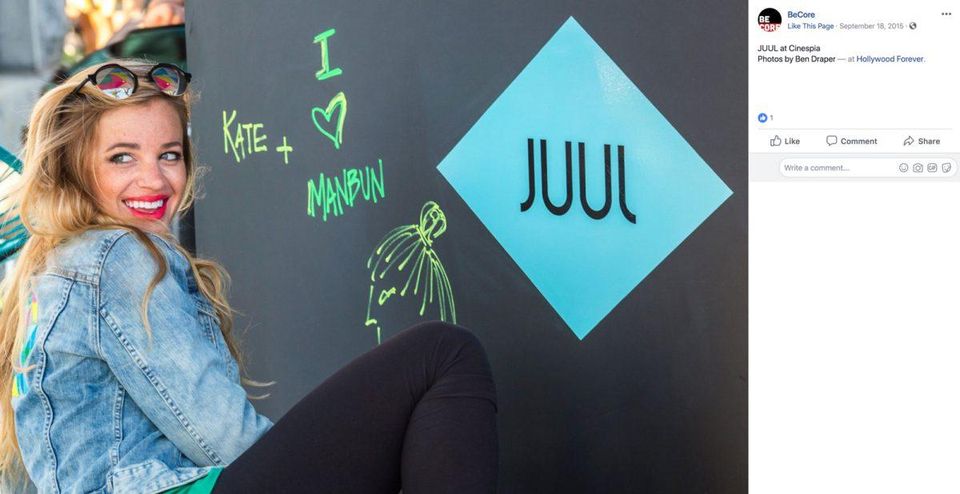 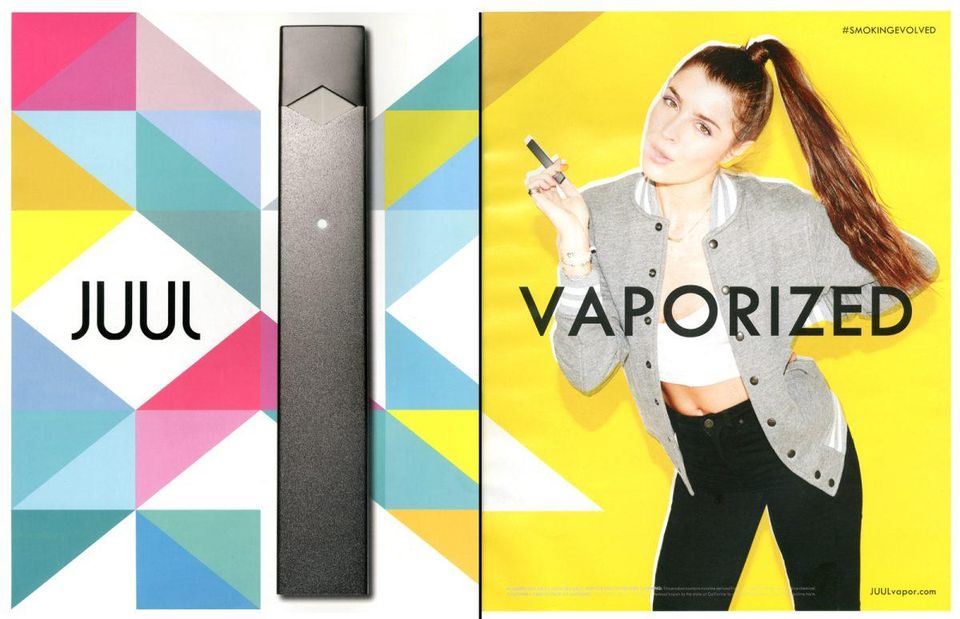 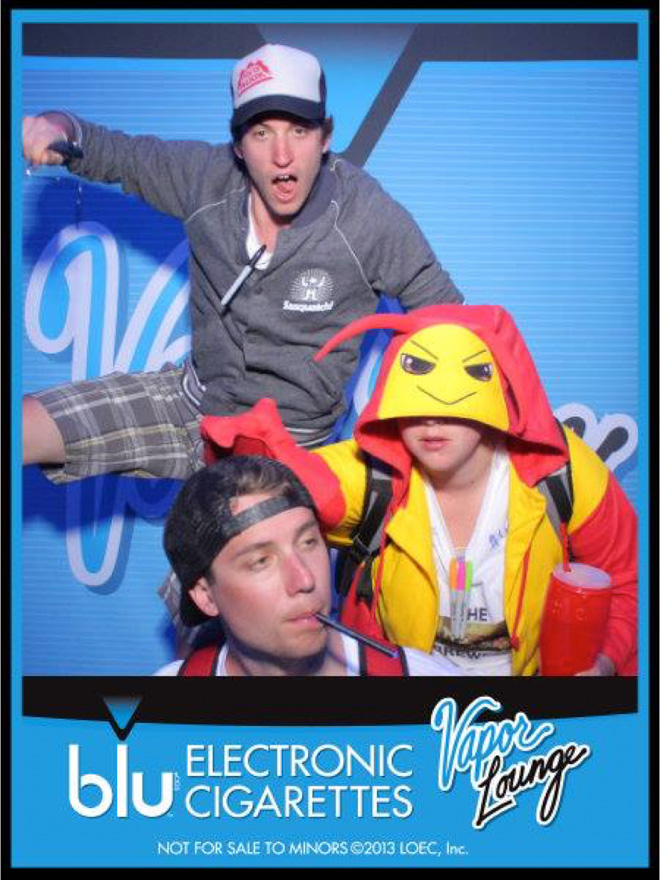 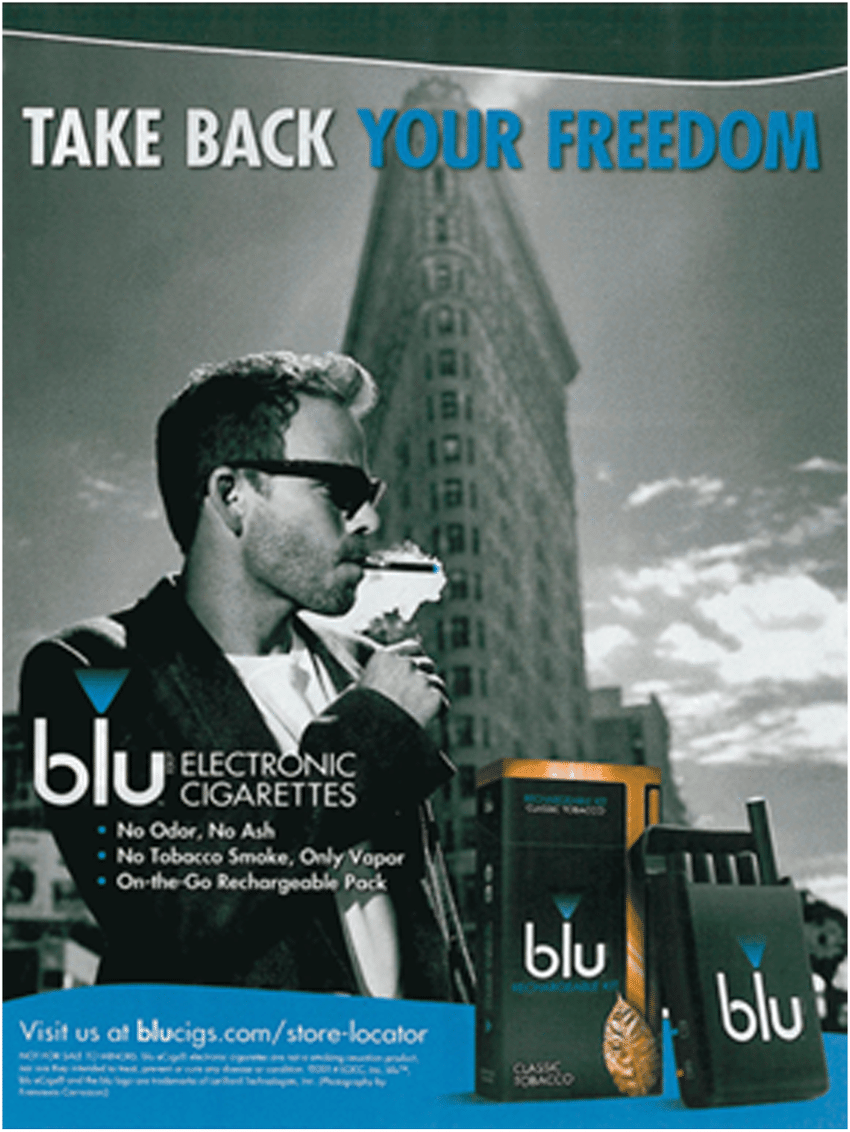 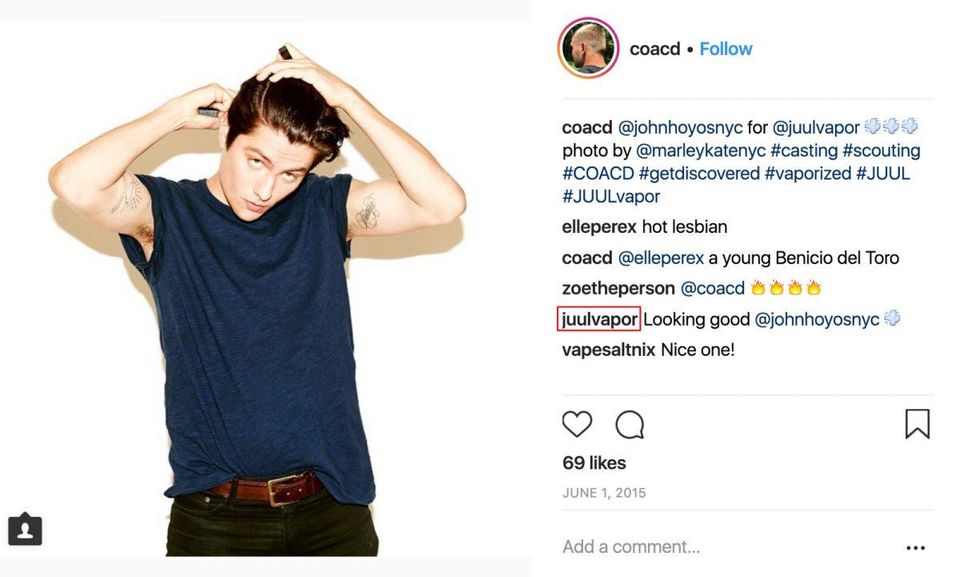 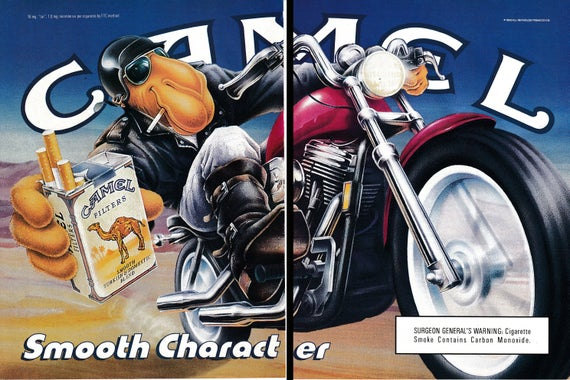 Change in Attitudes
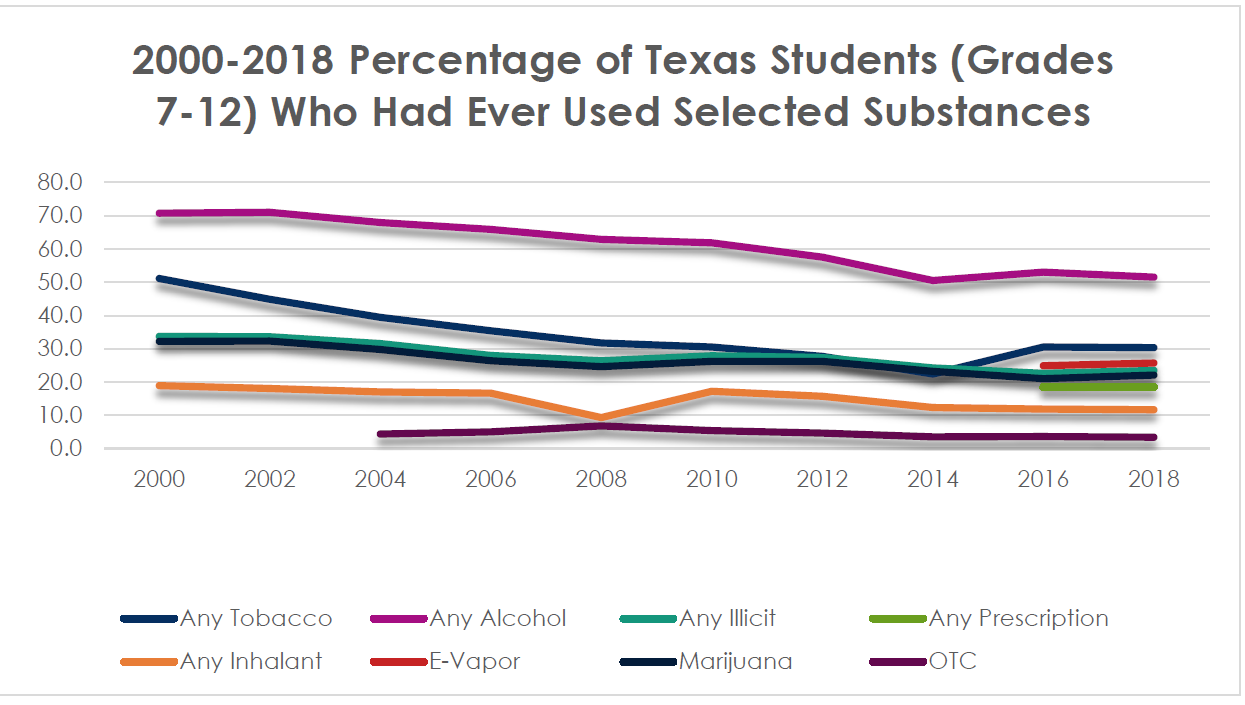 What they are
Heats a liquid to generate an aerosol that the user inhales
Semi-regulated
Aggressively marketed to young, non-smokers
Risks
Popcorn lung
Vomiting/nausea
Pneumonia 
1 Juul pod = 1 pack of cigarettes
Lung failure
Injury due to explosion
Tanks & Mods
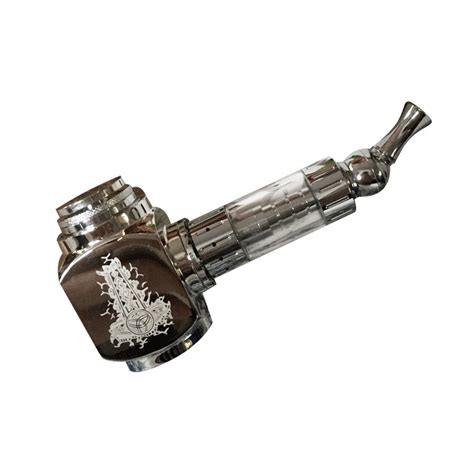 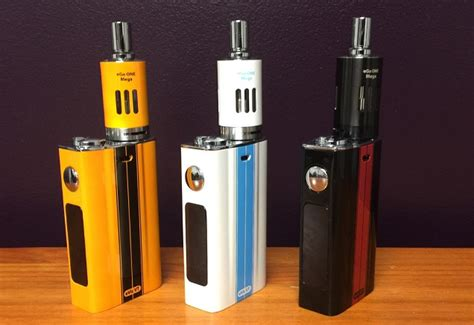 Disposables
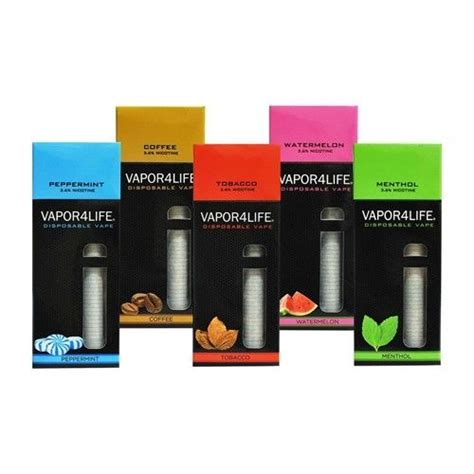 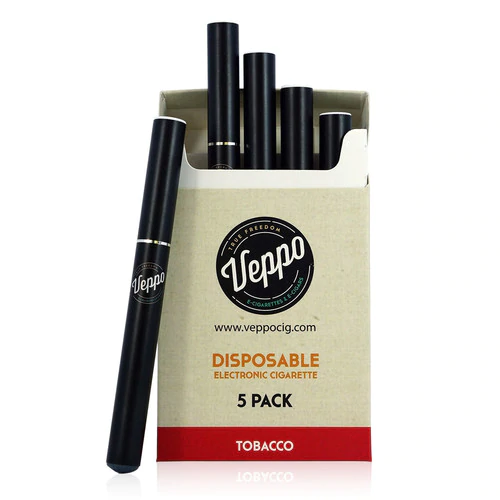 Pods
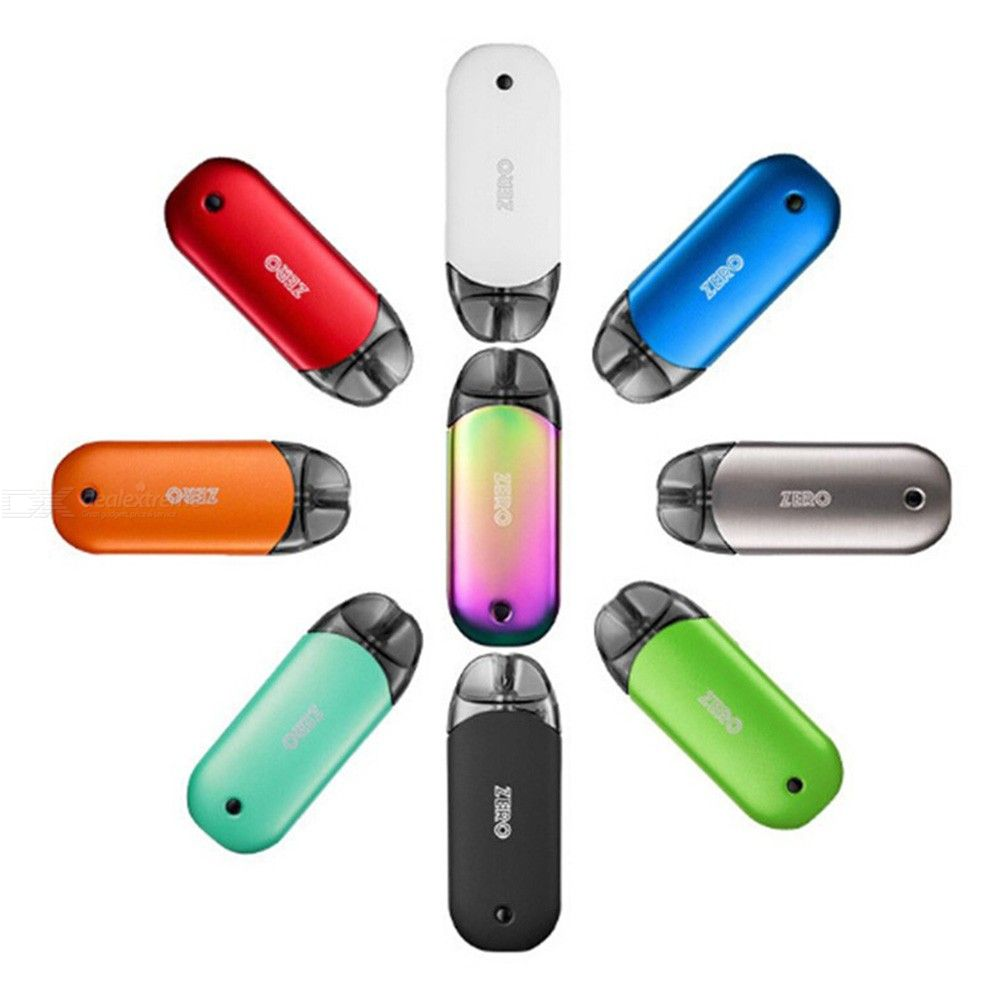 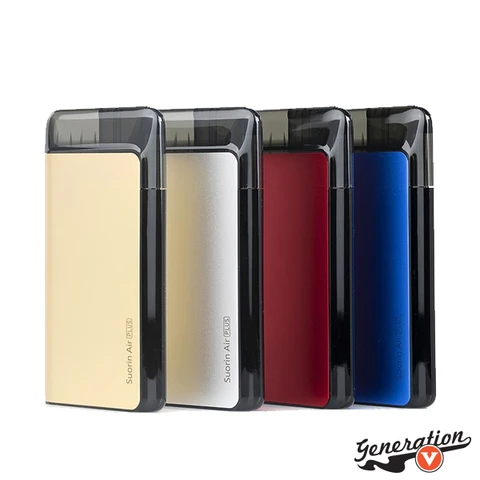 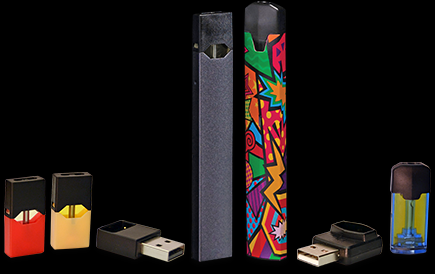 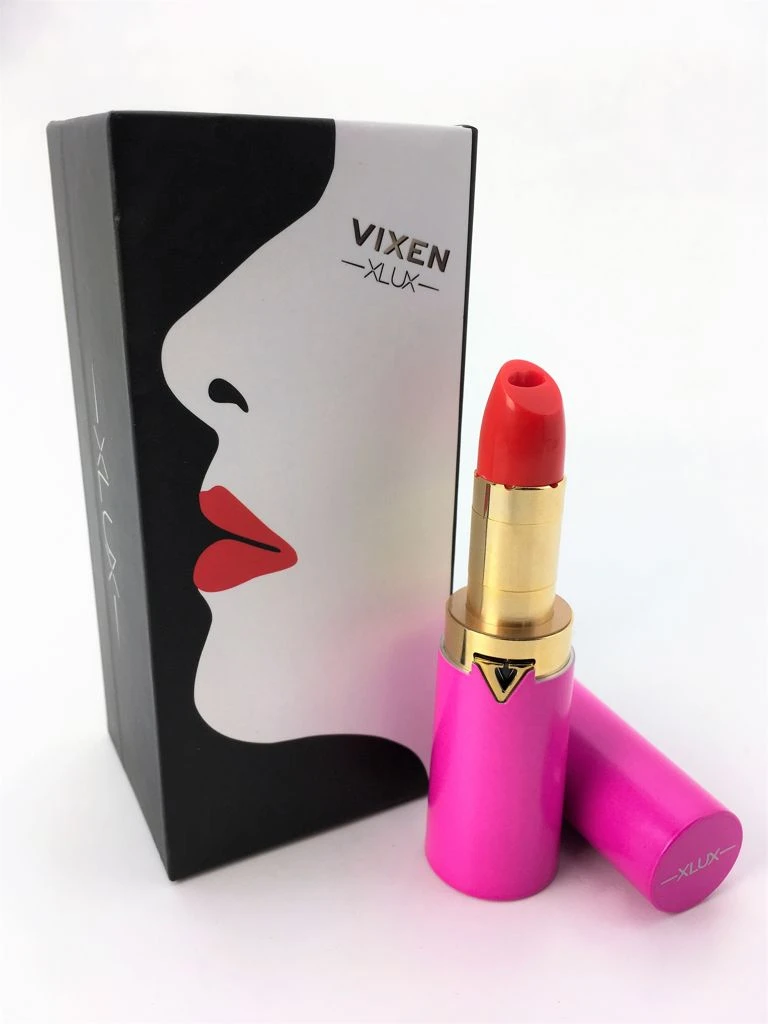 Hidden in Plain Sight
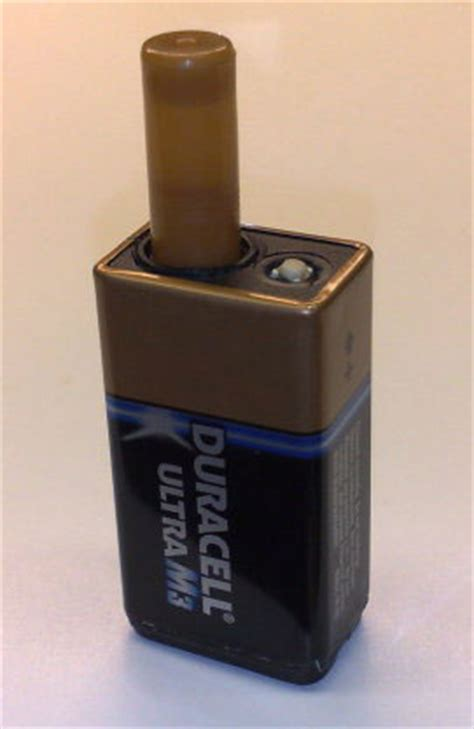 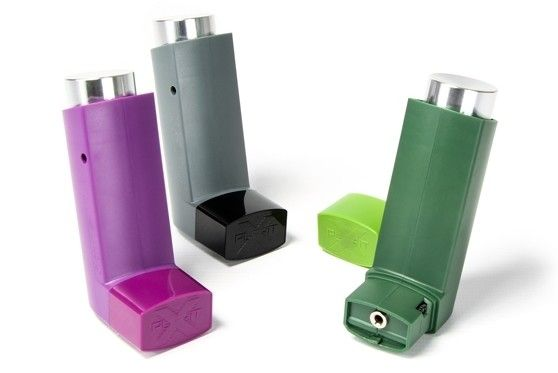 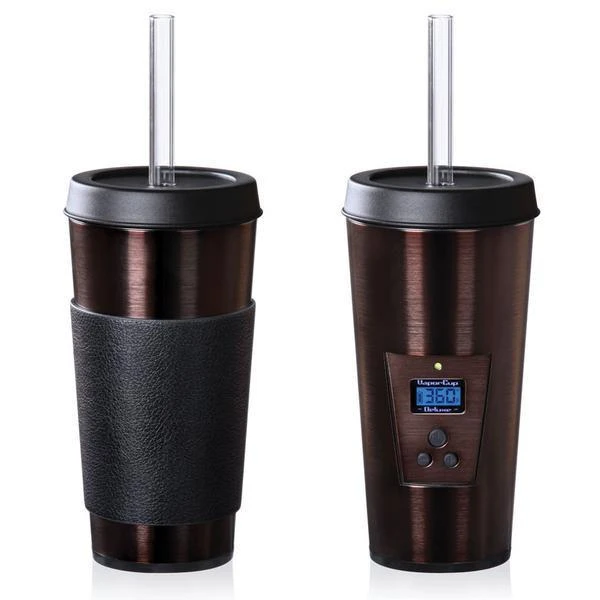 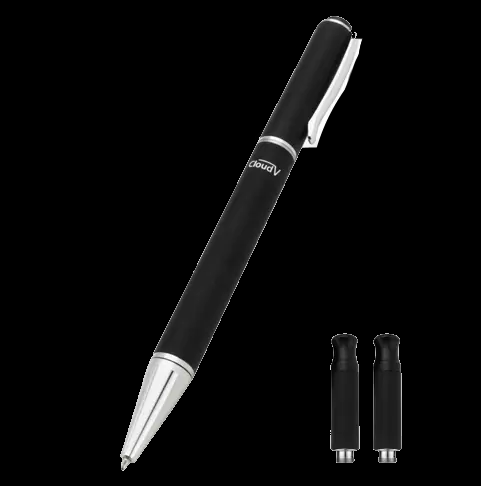 Poisoning our kids
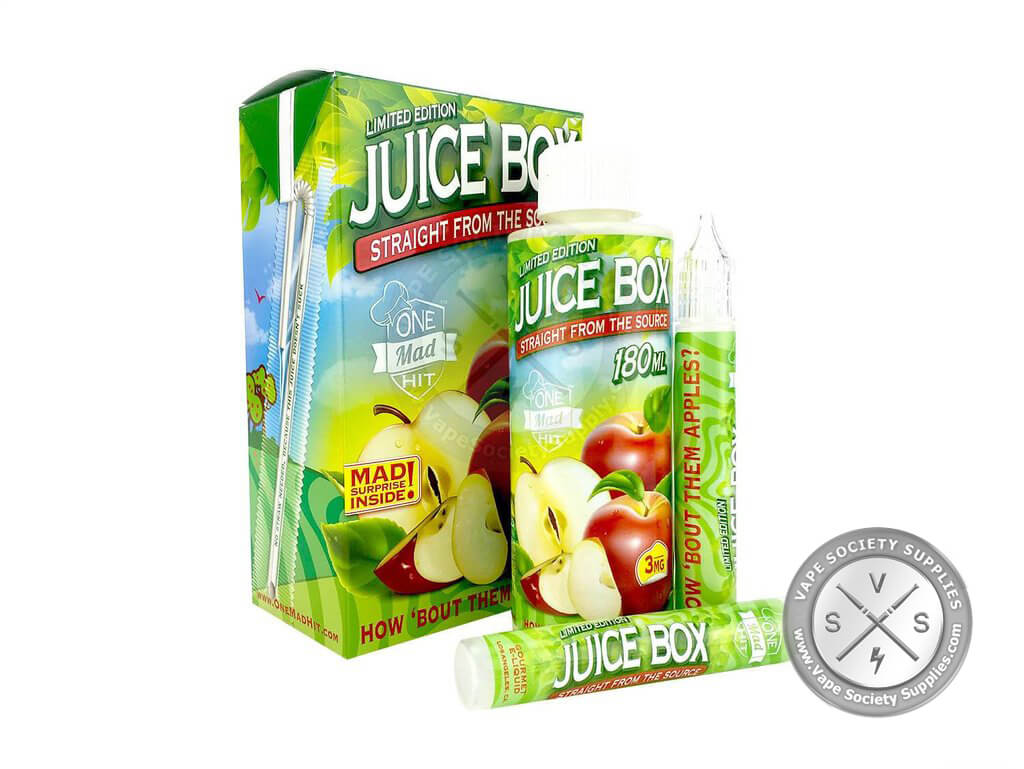 ¼ of a teaspoon enough to kill a 50 lbs. child
2014 Poison Control averaged 215 e-cig related calls a week